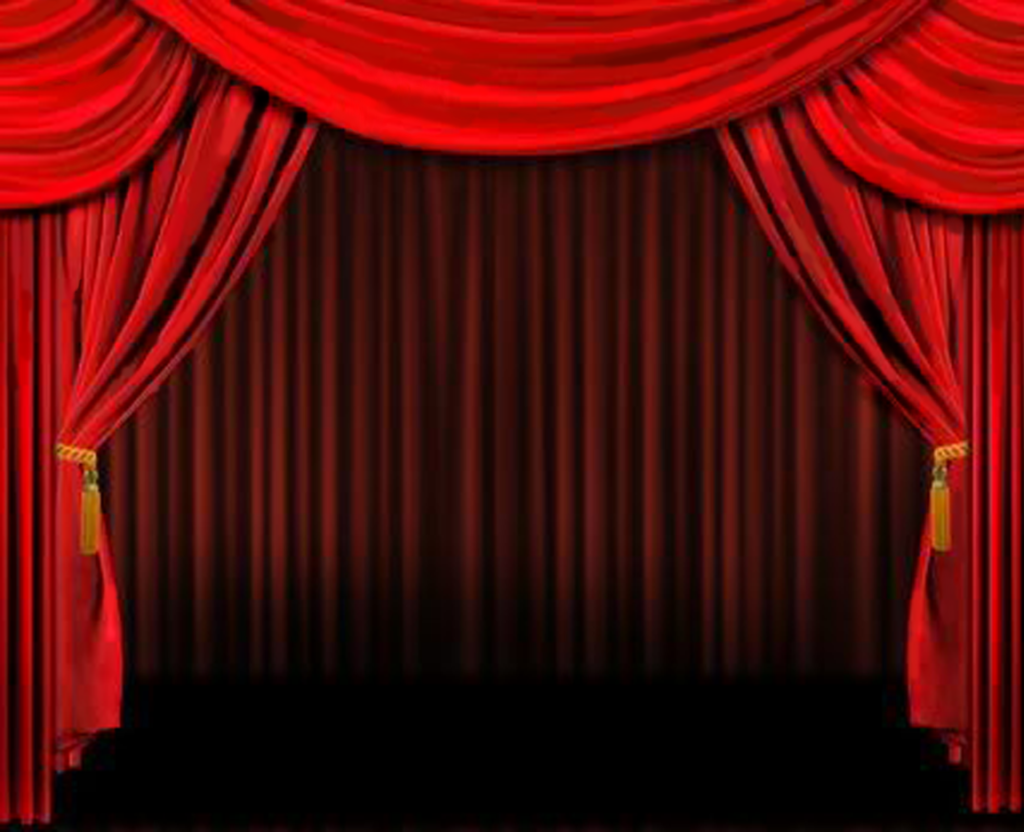 কুণ্ডেশ্বরী গার্লস কলেজ
রাউজান, চট্টগ্রাম।
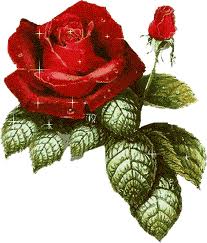 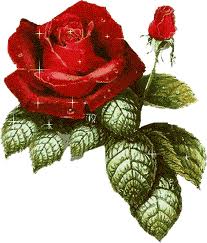 শিক্ষক পরিচিতি
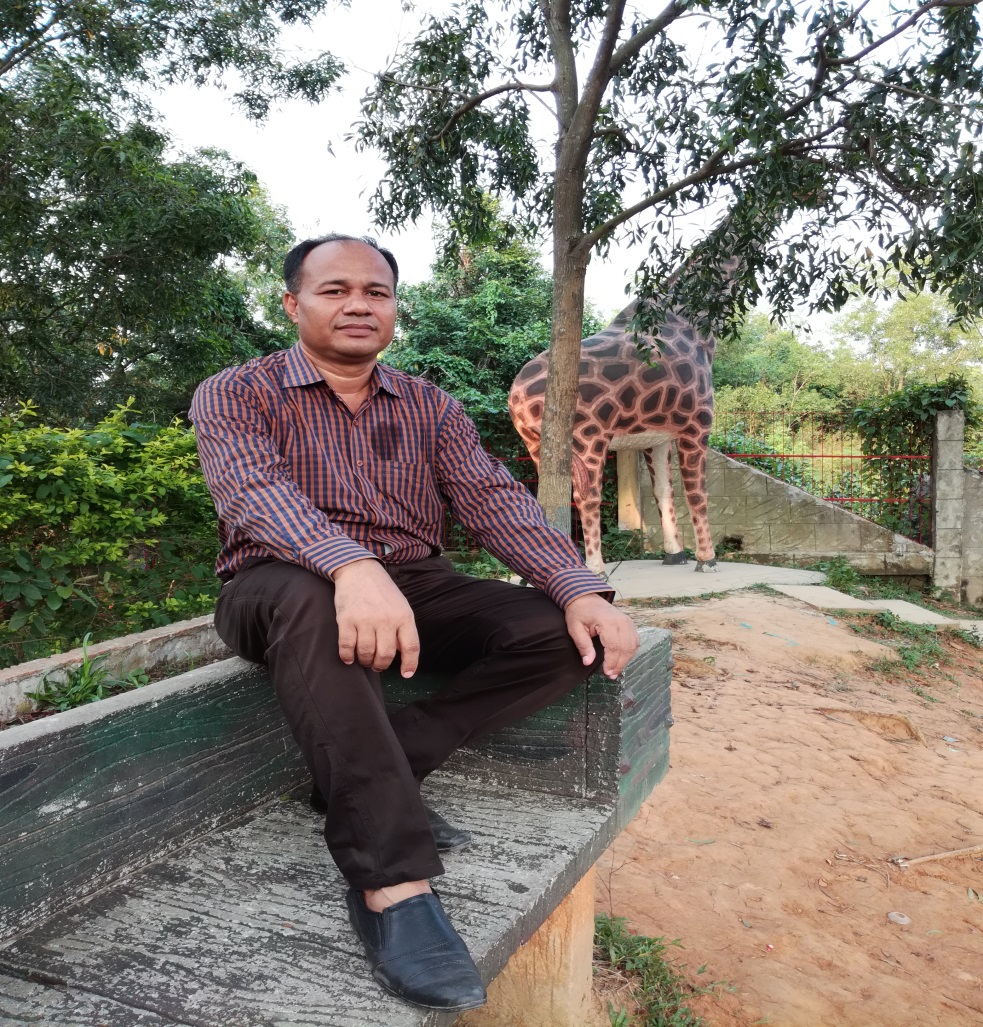 মোহাম্মদ ফরমান উল্লাহ
প্রভাষকঃ রাষ্ট্রবিজ্ঞান
কুণ্ডেশ্বরী গার্লস কলেজ
(স্নাতক ও আবাসিক)
রাউজান, চট্টগ্রাম।
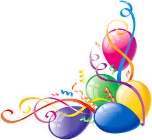 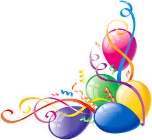 পাঠ পরিচিতি
পৌরনীতি ও সুশাসন ১ম পত্র 
অধ্যায়ঃ ২য়
সুশাসন
Good Governance
সময়ঃ ৪৫ মিঃ
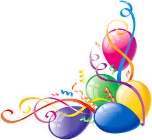 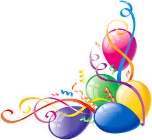 ছবিগুলো দেখি
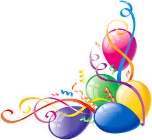 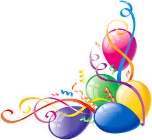 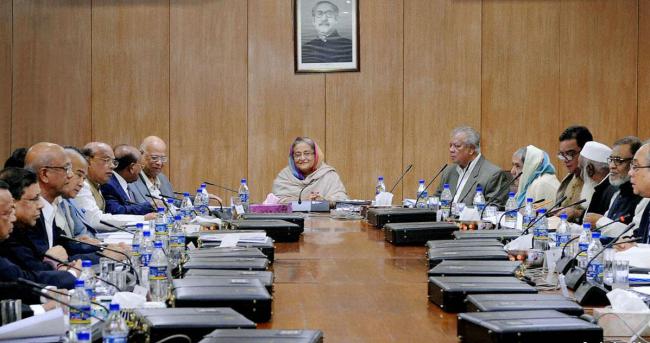 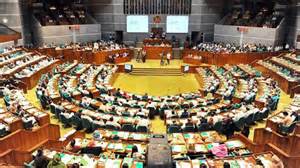 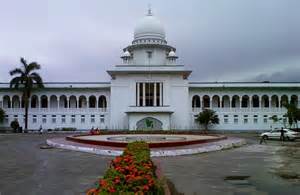 ব্যবস্থা
সরকার
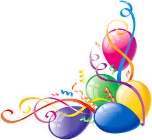 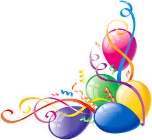 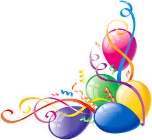 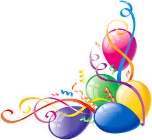 জবাবদিহিতা
বৈধতা
অংশগ্রহণমূলক 
প্রক্রিয়া
স্বচ্ছতা
সুশাসন
স্বাধীন বিচার বিভাগ
আইনের শাসন
দক্ষতা
দায়িত্বশীলতা
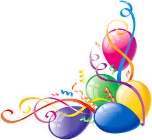 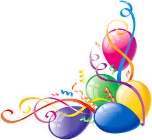 পাঠ ঘোষণা
আমাদের আজকের পাঠ--
সুশাসনের উপাদান ও বৈশিষ্ট্য
(পৃষ্ঠাঃ ৪৮ - ৫০)
বই: প্রফেসর মো: মোজাম্মেল হক
শিখনফল
এই পাঠ শেষে শিক্ষার্থীরা-
সুশাসনের উপাদান ও বৈশিষ্ট্যসমূহ বিশ্লেষণ করতে পারবে।
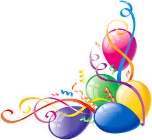 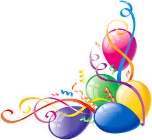 সুশাসনের উপাদান ও বৈশিষ্ট্য
জি. বিলনে (G. Bilney), OCED ও UNDP সহ বিভিন্ন ব্যক্তি ও প্রতিষ্ঠান সুশাসনের বেশ কিছু আদর্শ ও কার্যকরী বৈশিষ্ট্যের কথা উল্লেখ করেছে, এগুলো নিম্নরূপঃ
১. গণতন্ত্র (Democracy):
গণতন্ত্র সুশাসন প্রতিষ্ঠার প্রাণ। সুশাসনের জন্য গণতান্ত্রিক ব্যবস্থার বিকল্প নেই।
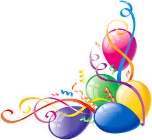 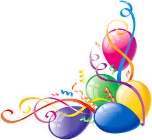 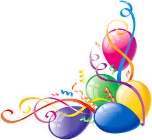 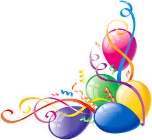 ২. অংশগ্রহণমূলক প্রক্রিয়া (Participatory Process):
অংশগ্রহণ এর অর্থ হলো রাজনৈতিক ও শাসন কাজে জনগণের অংশগ্রহণের সুযোগ, নীতি প্রণয়নে নাগরিকের সম্পৃক্ততা, তথ্য, মত ও পরামর্শমূলক কাজে জনগণের অংশীদারিত্ব, রাষ্ট্রীয় নীতি ও সিদ্ধান্ত বাস্তবায়ন প্রক্রিয়ায় যৌথ উদ্যোগ, যৌত পরিকল্পনা এবং জনগণের সরাসরি নিয়ন্ত্রণ প্রতিষ্ঠার সুযোগ।
৩. নৈতিক মূল্যবোধ (Ethics or moral values):
আইন অপেক্ষা নৈতিকতার সীমানা অনেক বেশি প্রসারিত। নৈতিক মূল্যবোধ দ্বারা শাসন কাজ পরিচালনা করা হলে সুশাসন প্রতিষ্ঠিত হয়। সুশাসন প্রতিষ্ঠায় তাই সিদ্ধান্ত গ্রহণ ও বাস্তবায়নকারী ব্যক্তিবর্গের নৈতিক চরিত্রের প্রশ্নটি অত্যন্ত গুরুত্বপূর্ণ।
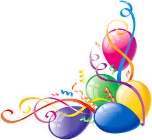 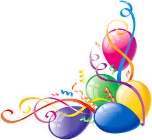 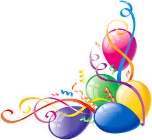 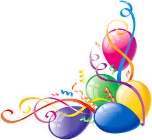 ৪. স্বচ্ছতা (Transparency):
স্বচ্ছতার অর্থ পরিস্কার, স্পষ্ট ও নির্ভুল। দ্বৈত অর্থবোধকতার অনুপস্থিতিই হলো স্বচ্ছতা। শাসন ব্যবস্থার আইন কানুন, নীতি বা সিদ্ধান্ত যদি স্পষ্ট, পরিস্কার বা স্বচ্ছ হয়, যদি এর একাধিক অর্থ বা ব্যাখ্যা করার সুযোগ না থাকে তাহলে তা সহজেই জনগণের বোধগম্য হয়। নীতি বা সিদ্ধান্ত স্বচ্ছ হলে সুশাসন প্রতিষ্ঠার পথ সুগম হয়।
৫. বৈধতা (Legitimacy):
সরকারের বৈধতা, সরকারের গৃহীত নীতি বা সিদ্ধান্তের বৈধতা, প্রণীত আইনের বৈধতা সুশাসন প্রতিষ্ঠার জন্য আবশ্যকীয় উপাদান। এজন্যই অনির্বাচিত, অগণতান্ত্রিক, স্বেচ্ছাচারী বা সামরিক শাসনকে কেউ সুশাসন বলে না।
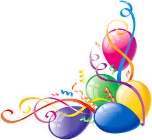 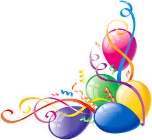 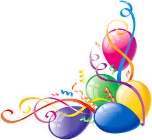 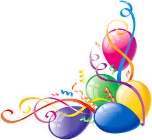 ৬. দায়িত্বশীলতা (Responsibility):
সুশাসনের একটি গুরুত্বপূর্ণ বৈশিষ্ট্য হলো দায়িত্বশীলতা। এর অর্থ হলো সরকার ও রাজনৈতিক প্রক্রিয়ার কর্মকাণ্ডের দায়িত্বশীলতা। সরকারের শাসন বিভাগ তাদের নীতি-সিদ্ধান্ত ও কাজের জন্য আইন বিভাগের নিকট দায়ী থাকে। এভাবে পরোক্ষভাবে শাসন কর্তৃপক্ষ জনগণের নিকটই দায়ী থাকে।
৭. আইনের শাসন (Rule of Law):
আইনের শাসনের মূল কথাই হলো আইনের দৃষ্টিতে সকলেই সমান। সকলেই আইনের অধীন। কেউ আইনের ঊর্ধ্বে নয়। জাতি-ধর্ম-বর্ণ, গরিব-ধনী, শাসক-শাসিত সকলের জন্য এহই আইন প্রযোজ্য। সকলেই আইনের আশ্রয় গ্রহণ করার অধিকার রয়েছে।
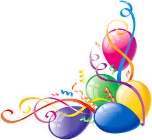 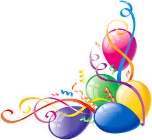 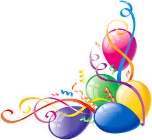 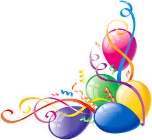 ৮. দায়বদ্ধতা বা জবাবদিহিতা (Accountability):
সুশাসন প্রতিষ্ঠার ক্ষেত্রে দায়বদ্ধতা বা জবাবদিহিতার ভূমিকা খুবই গুরুত্বপূর্ণ। দায়বদ্ধতা বা জবাবদিহিতার রয়েছে দুটি দিক, (ক) রাজনোইতিক ও (খ) প্রশাসনিক। গণতান্ত্রিক রাষ্ট্রব্যবস্থায় সরকার গৃহীত নীতি ও সিদ্ধান্ত এবং সম্পাদিত কাজের জন্য আইনসভার নিকট দায়বদ্ধ থাকে, পক্ষান্তরে জনগণের নিকট দায়বদ্ধ থাকে।
প্রশাসনিক কর্মকর্তা কর্মচারিগণ দায়িত্ব পালন করেন নির্বাচিত মন্ত্রিসভার সদস্যগণের নিয়ন্ত্রণ ও পরিচালনায়। তাদেরকে উর্ধ্বতন কর্মকর্তা এবং মন্ত্রিসভার সদস্যদের নিকট দায়বদ্ধ থাকতে হয়।
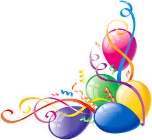 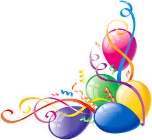 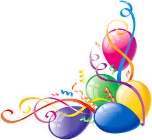 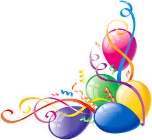 ৯. দক্ষতা (Efficiency):
দক্ষতার অর্থ হলো প্রাপ্ত সম্পদের ও উপকরণের সুষ্ঠু ব্যবহারের মাধ্যমে কাঙ্ক্ষিত সুবিধা অর্জন। অবাধ তথ্য সরবরাহ, প্রশিক্ষণ, যোগাযোগ ব্যবস্থার উন্নতি, সংশ্লিষ্ট বিষয়ে ও তার ব্যবহারিক প্রয়োগ সম্পর্কে জ্ঞান, দুর্নীতি বিরোধী মনোভাব, কর্তব্যবোধ, নিয়মানুবর্তিতা, কর্তব্যনিষ্ঠা, কাজের আগ্রহ, কাজে ফাঁকি দেয়ার অভ্যাস বা বিলম্বে যোগ দেয়ার বদ্‌অভ্যাস পরিত্যাগ, সততা ইত্যাদি বজায় থাকলে দক্ষতা বৃদ্ধি পায় এবং সুশাসন প্রতিষ্ঠিত হয়।
১০. জনপ্রশাসনের সেবাধর্মী মনোভাবঃ 
প্রশাসনিক কর্মকর্তা ও কর্মচারিদের সব সময় মনে রাখতে হবে যে, জনকল্যাণের জন্যই প্রশাসন গড়ে উঠেছে। তাঁরা জনগণের সেবক, প্রভু নন। জনসেবার জন্যই প্রশাসনের জন্ম হয়েছে, প্রশাসন চলে জনগণের অর্থে – এ উপলব্ধিই সুশাসনের পথকে প্রশস্ত করে।
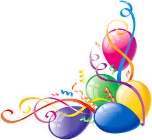 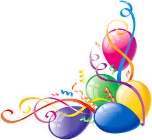 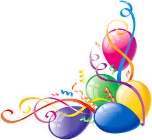 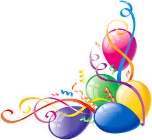 ১১. স্বাধীন বিচার বিভাগ (Independent Judiciary):
সরকারের তৃতীয় স্তম্ভ হলো বিচার বিভাগ। বিচার বিভাগ যদি সরকারের অন্য দুটি বিভাগের হস্তক্ষেপ মুক্ত, স্বাধীন ও নিরপেক্ষ থাকে; বিচারকগণ যদি সৎ, দক্ষ, নিরপেক্ষ ও উচ্চ নৈতিক গুণাবলির অধিকারী হন; ভয়ভীতি বা প্রলোভনের কাছে নতি স্বীকার না করেন তাহলে ন্যায়বিচার প্রতিষ্ঠিত হয়। সুতরাং বিচার বিভাগের স্বাধীনতাকে সুশাসনের অন্যতম গুরুত্বপূর্ণ বৈশিষ্ট বলা হয়ে থাকে।
১২. সততা (Honesty):
সুশাসন তখনই প্রতিষ্ঠিত হয়, যখন প্রতিষ্ঠান বা সংগঠনের সাথে সংশ্লিষ্ট সকলেই সৎ হন। ব্যক্তিস্বার্থ, ক্ষুদ্র গোষ্ঠী স্বার্থ, সাম্প্রদায়িক দৃষ্টিভঙ্গি, অর্থলিপ্সা, বিলাসী জীবনের প্রতি আগ্রহ মানুষকে অসৎ করে তোলে। কাজেই এগুলো পরিহার করতে পারলে তা’ সুপ্রশাসন প্রতিষ্ঠায় সাহায্য করে।
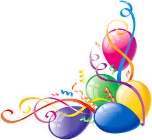 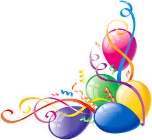 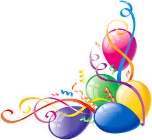 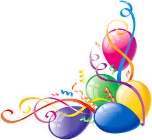 ১৩. লিঙ্গ বৈষম্যের অনুপস্থিতি (Absence of Gender disparity ):
সুশাসনে লিঙ্গ বৈষম্য করা হয় না। নারী-পুরুষ নির্বিশেষে যোগ্য ব্যক্তিই প্রশাসনিক ব্যবস্থাপনায় নিয়োগ পান এবং সততা, দক্ষতা ও যোগ্যতার জন্য পুরুস্কৃত হন বা পদোন্নতি পান।
১৪. বিকেন্দ্রীকরণ (Decentralisation):
সুশাসন প্রতিষ্ঠায় বিকেন্দ্রীকরণের ভূমিকা খুবই গুরুত্বপূর্ণ। বিকেন্দ্রীকরণ হচ্ছে ক্ষমতার বন্টন ও বিভক্তিকরণের নীতি। এর অর্থ হলো ক্ষমতা, কর্তৃত্ব ও দায়িত্বকে প্রশাসনের উচ্চ স্তর থেকে নিম্ন স্তরে ছড়িয়ে দেয়া। বিকেন্দ্রীকরণের ফলে জনগণের অংশগ্রহণের মাত্রা বৃদ্ধির সাথে সাথে জনসচেতনতাও বৃদ্ধি পায়, প্রশাসনের মূল্যবান সময় বেঁচে যায়, কর্মকর্তা-কর্মচারীদের মনোবল ও আত্মমর্যাদা বৃদ্ধি পায়।
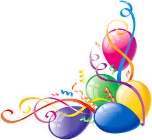 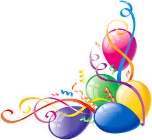 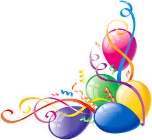 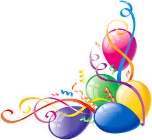 ১৫. শক্তিশালী স্থানীয় সরকার ব্যবস্থাঃ
শক্তিশালী, মর্যাদাসম্পন্ন স্থানীয় সরকার ব্যবস্থা সুশাসন প্রতিষ্ঠায় গুরুত্বপূর্ণ ভূমিকা পালন করে। স্থানীয় সরকার শক্তিশালী হলে স্থানীয়ভাবে পরিকল্পনা প্রণয়ন ও উন্নয়ন করা যায়। এর ফলে প্রশাসনে জনগণের অংশগ্রহণ নিশ্চিত করা যায় এবং দক্ষ নেতৃত্বের বিকাশ ঘটে।
১৬. সুশীল সমাজ (Civil Society):
সুশাসন প্রতিষ্ঠায় সুশীল সমাজের ভূমিকাকে বর্তমানে খুবই গুরুত্বের সাথে বিবেচনা করা হয়। সুশীল সমাজ নিরপেক্ষ ও নিরাসক্ত দৃষ্টিকোন থেকে সমস্যা চিহ্নিত করা এবং তার সমাধান খোঁজার চেষ্টা করেন। সুশীল সমাজের অন্তর্ভূক্ত ব্যক্তিগণ প্রেস, রেডিও, টিভি মাধ্যম, বিভিন্ন সামাজিক, আর্থিক, সাংস্কৃতিক সংগঠনের সাথে যুক্ত থেকে বা মুখপাত্র হিসেবে যে বক্তব্য প্রকাশ করে থাকেন তা’ সুষ্ঠু জনমত সৃষ্টিতে গুরুত্বপূর্ণ ভূমিকা পালন করে থাকে।
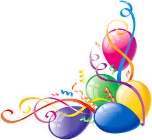 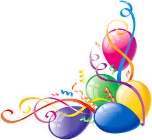 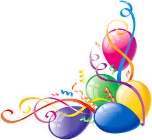 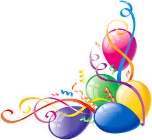 ১৭. জন গ্রহণযোগ্যতা (Public Acceptability):
সুশাসন তখনই প্রতিষ্ঠিত হয় যখন তা জনগণের আশা-আকাঙ্ক্ষা পূরণে সক্ষম হয় বা সচেষ্ট হয়। জনগণের জন্য গ্রহণযোগ্য নয় এমন কোনো শাসনকে তাই সুশাসন বলা যায় না।
১৮. পেশাদারিত্ব (Professionalism):
সুশাসন প্রতিষ্ঠিত করতে হলে প্রশাসনের সাথে সংশ্লিষ্ট ব্যক্তিদের পেশাদারী দক্ষতা বৃদ্ধি করতে হবে। এজন্য তাদের প্রচুর জ্ঞান ও অভিজ্ঞতা অর্জন করতে হবে। পেশাদারিত্ব বৃদ্ধি পেলে প্রশাসনের দক্ষতা বৃদ্ধি পায়।
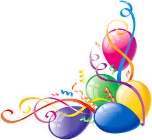 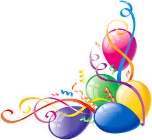 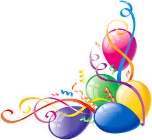 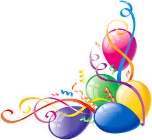 ১৯. মর্যাদা ও বিশ্বাস অর্জনঃ
প্রশাসনিক কর্মকর্তা-কর্মচারীদের কাজকর্ম, দক্ষতা ও যোগ্যতা দ্বারা নিয়োগকারী কর্তৃপক্ষ এবং জনগণের নিকট নিজেদেরকে মর্যাদাসম্পন্ন ও বিশ্বাসযোগ্য করে তোলতে হবে।
২০. প্রচার মাধ্যমের স্বাধীনতা (Free Media):
প্রচার মাধ্যমের স্বাধীনতা না থাকলে সুষ্ঠু জনমত গড়ে ওঠে না। ব্যক্তি স্বাধীনতা ও গণতন্ত্রকে সফল করতে হলে, সুশাসনের পরিবেশ গড়ে তুলতে হলে তাই প্রচার মাধ্যম হবে স্বাধীন ও হস্তক্ষেপ মুক্ত।
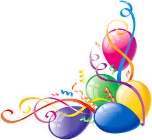 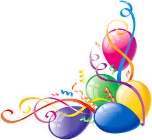 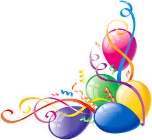 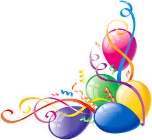 ২১. মুক্ত এবং বহুত্বভিত্তিক সমাজ (Free and Plural Society):
সমাজের গঠন কাঠামো যদি স্বাধীন ও মুক্ত হয় এবং এর প্রকৃতি যদি বহুত্বভিত্তিক হয় তাহলে সুশাসন প্রতিষ্ঠার পথ প্রশস্ত হয়। কৃত্রিমভাবে সমাজ নির্মান বা সমাজ কাঠামোতে কোনো কিছু চাপিয়ে দেয়া সুশাসনকে বাধাগ্রস্ত করে।
২২. রাজনৈতিক স্থিতিশীলতা (Political Stability):
রাজনৈতিক স্থিতিশীলতা সুশাসনের অন্যতম বৈশিষ্ট্য। রাজনৈতিক স্থিতিশীলতার অভাবে সুশাসন ব্যাহত হয়।
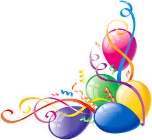 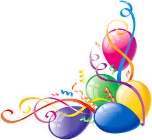 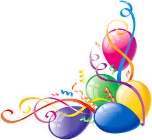 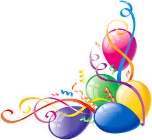 সংক্ষেপে সুশাসনের উপাদান ও বৈশিষ্ট্য
১২. সততা
১৩. লিঙ্গ বৈষম্যের অনুপস্থিতি
১৪. বিকেন্দ্রীকরণ
১৫. শক্তিশালী স্থানীয় সরকার ব্যবস্থা 
১৬. সুশীল সমাজ
১৭. জন গ্রহণযোগ্যতা 
১৮. পেশাদারিত্ব
১৯. মর্যাদা ও বিশ্বাস অর্জন 
২০. প্রচার মাধ্যমের স্বাধীনতা
২১. মুক্ত এবং বহুত্বভিত্তিক সমাজ
২২. রাজনৈতিক স্থিতিশীলতা
১. গণতন্ত্র 
২. অংশগ্রহণমূলক প্রক্রিয়া
৩. নৈতিক মূল্যবোধ 
৪. স্বচ্ছতা
৫. বৈধতা
৬. দায়িত্বশীলতা
৭. আইনের শাসন
৮. দায়বদ্ধতা বা জবাবদিহিতা
৯. দক্ষতা
১০. জনপ্রশাসনের সেবাধর্মী মনোভাব
১১. স্বাধীন বিচার বিভাগ
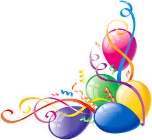 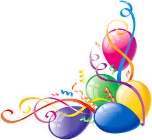 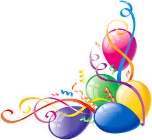 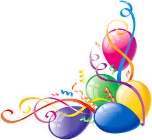 একক কাজ
১। স্বচ্ছতা বা Transparency কী?
২। আইনের শাসন কী?
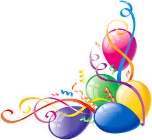 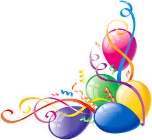 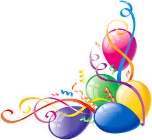 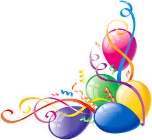 দলীয় কাজ
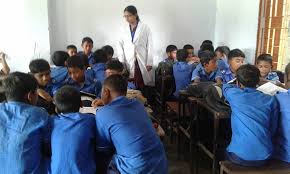 ১. সুশাসনের উপাদান বা বৈশিষ্ট্যসমূহ পয়েন্ট আকারে লিখ।
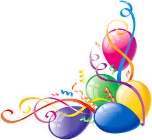 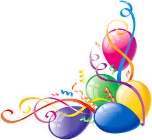 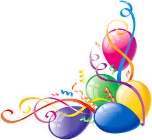 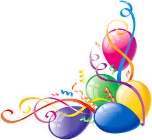 সারাংশ
এই পাঠ থেকে আমরা সুশাসনের উপাদান ও বৈশিষ্ট্য সম্পর্কে জানতে পারলাম।
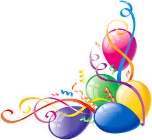 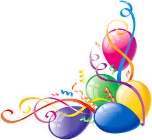 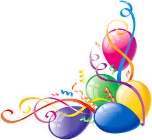 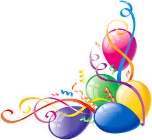 মূল্যায়ন
১. সুশাসনের বেশ কিছু আদর্শ ও কার্যকরী বৈশিষ্ট্যের কথা উল্লেখ করেছেন এমন কয়েকজন ব্যক্তি ও প্রতিষ্ঠানের নাম বল।
উঃ G. Bilney, OCED এবং UNDP.
২. ‘স্বচ্ছতা’ এর ইংরেজি কী?
উঃ Transparency.
3. সুশাসনের পাঁচটি বৈশিষ্ট্য বল।
উঃ গণতন্ত্র, স্বচ্ছতা, বৈধতা, আইনের শাসন, দক্ষতা ইত্যাদি।
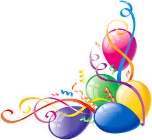 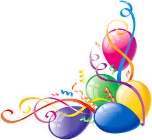 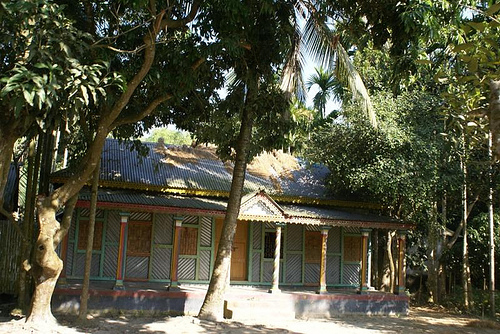 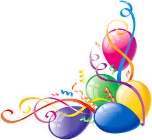 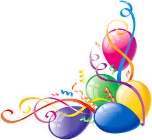 বাড়ির কাজ
বাড়ির কাজ
১. সুশাসনের উপাদান বা বৈশিষ্ট্যসমূহের বর্ণনা শিখে আসবে।
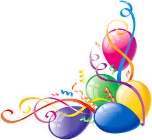 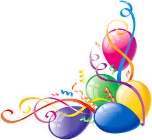 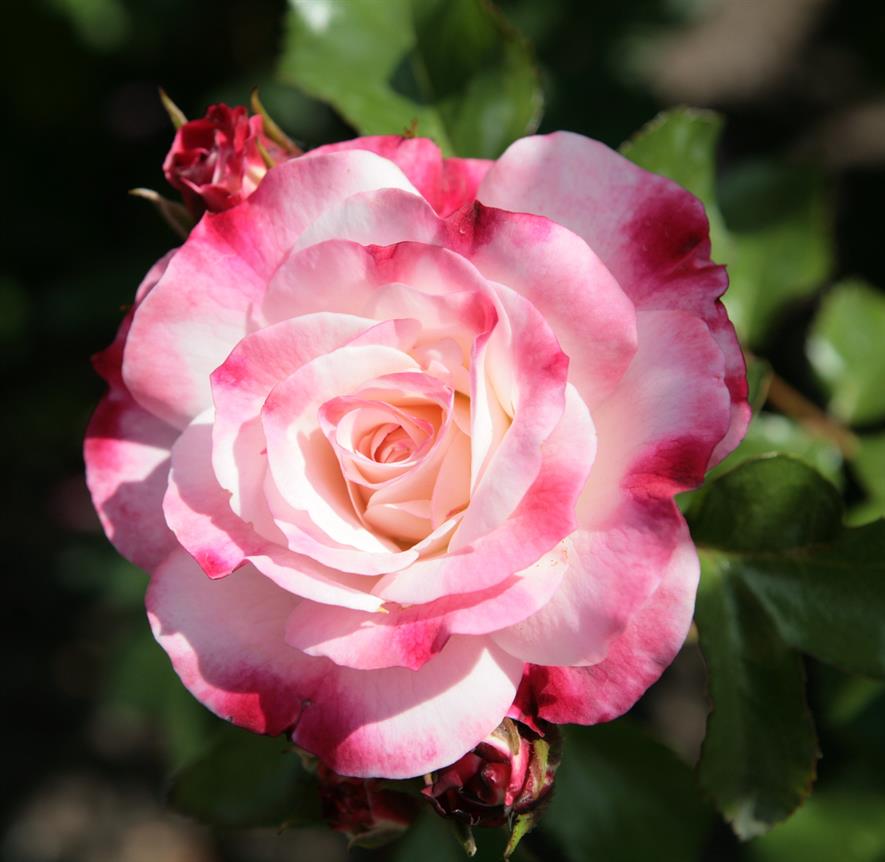 ধন্যবাদ